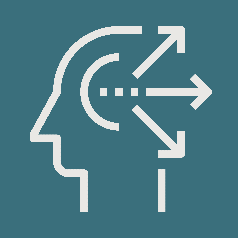 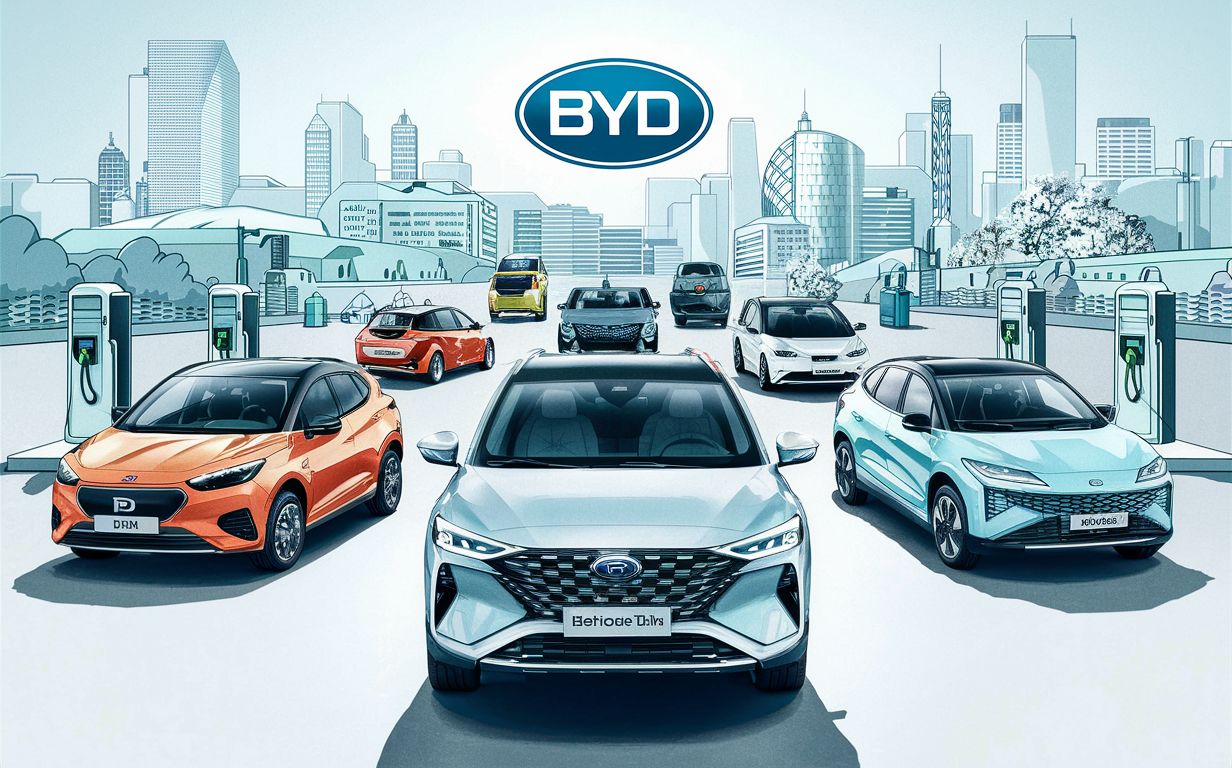 PESTLE
ANALYSIS 
BYD
2024
www.strategypunk.com
PESTLE ANALYSIS – BYD 2024
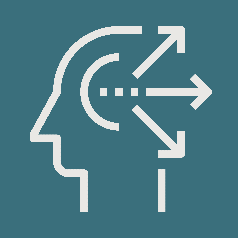 P
POLITICAL
POLITICAL FACTORS
E
ECONOMIC
S
SOCIAL
Government EV Incentives: Strong support and incentives for EV manufacturers from governments globally enhance BYD's market opportunities.
Trade Policies: International trade policies and tensions may affect BYD's expansion plans and supply chains, especially between China and the US.
Environmental Regulations: Stringent environmental regulations worldwide drive demand for electric vehicles, benefiting BYD.
Local Government Partnerships: Collaborations with local governments for public transportation solutions can facilitate market penetration.
Policy Uncertainty: Political instability and policy changes in key markets could threaten BYD's strategic planning.
E
ENVIRONMENTAL
T
TECHNOLOGICAL
L
LEGAL
www.strategypunk.com
PESTLE ANALYSIS – BYD 2024
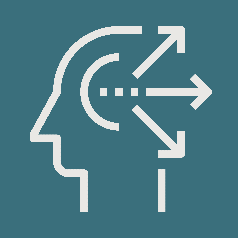 P
POLITICAL
ECONOMIC FACTORS
E
ECONOMIC
S
SOCIAL
Global Economic Fluctuations: Economic downturns can affect consumer purchasing power and demand for new vehicles.
Currency Exchange Rates: Fluctuations in currency exchange rates can impact BYD's profitability on international sales.
Raw Material Costs: Volatility in the prices of lithium and other raw materials can affect production costs and margins.
Competitive Pricing Pressure: Intense competition in the EV market pressures BYD to innovate while maintaining competitive pricing.
Market Expansion Costs: High costs associated with entering new markets and establishing manufacturing facilities.
E
ENVIRONMENTAL
T
TECHNOLOGICAL
L
LEGAL
www.strategypunk.com
PESTLE ANALYSIS – BYD 2024
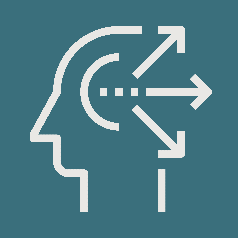 P
POLITICAL
SOCIAL FACTORS
E
ECONOMIC
S
SOCIAL
Growing Environmental Awareness: Increasing consumer awareness and demand for sustainable, eco-friendly transportation options boost BYD's market.
Urbanization Trends: Rapid urbanization increases the demand for electric public transportation solutions, a key area for BYD.
Changing Mobility Preferences: Shifts towards shared mobility and services can influence demand patterns for BYD's products.
Consumer Trust and Brand Perception: Building and maintaining consumer trust in the safety and reliability of electric vehicles is crucial.
Educational Initiatives: Public and private sector educational initiatives on EV technology can increase consumer adoption rates.
E
ENVIRONMENTAL
T
TECHNOLOGICAL
L
LEGAL
www.strategypunk.com
PESTLE ANALYSIS – BYD 2024
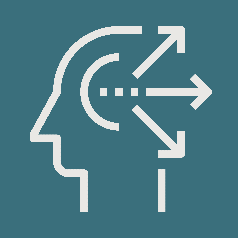 P
POLITICAL
TECHNOLOGICAL FACTORS
E
ECONOMIC
S
SOCIAL
R&D Investment: Continuous investment in research and development is critical for BYD to maintain its technological edge in battery and EV innovation.
Digital Transformation: Leveraging digital technologies for more intelligent, connected vehicles can enhance BYD's competitive position.
Sustainable Manufacturing Techniques: Advancements in eco-friendly manufacturing processes can reduce costs and improve the environmental footprint.
Battery Technology Innovations: Breakthroughs in battery efficiency, lifespan, and charging times directly benefit BYD's core business.
Autonomous Driving Technologies: The development and integration of autonomous driving technologies represent both an opportunity and a challenge for BYD.
E
ENVIRONMENTAL
T
TECHNOLOGICAL
L
LEGAL
www.strategypunk.com
PESTLE ANALYSIS – BYD 2024
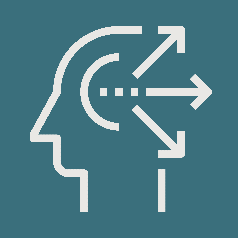 P
POLITICAL
LEGAL FACTORS
E
ECONOMIC
S
SOCIAL
Intellectual Property Rights: Protecting patents and intellectual property is vital for maintaining competitive advantage.
Environmental Compliance: Adhering to global environmental laws and regulations is essential for operational legality and brand reputation.
Data Protection Regulations: Compliance with international data protection and privacy laws is crucial as vehicles become more connected.
Product Safety Standards: Meeting international safety standards for vehicle production to avoid legal challenges and recalls.
Labor Laws: Navigating diverse labor laws in international operations to maintain workforce stability and compliance.
E
ENVIRONMENTAL
T
TECHNOLOGICAL
L
LEGAL
www.strategypunk.com
PESTLE ANALYSIS – BYD 2024
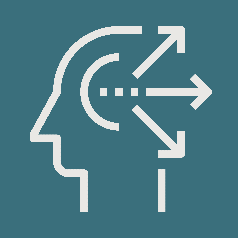 P
POLITICAL
ENVIRONMENTAL FACTORS
E
ECONOMIC
S
SOCIAL
Carbon Emission Targets: Global carbon reduction targets drive the adoption of electric vehicles, benefiting BYD.
Waste Management and Recycling: Efficient waste management and recycling practices for batteries and electronic components are crucial.
Renewable Energy Integration: Utilizing renewable energy sources in manufacturing and operations can reduce costs and improve sustainability.
Ecosystem Impact: Minimizing the environmental impact of manufacturing processes and vehicle emissions.
Sustainable Supply Chain Management: Ensuring an environmentally responsible supply chain for raw materials like lithium is increasingly essential.
E
ENVIRONMENTAL
T
TECHNOLOGICAL
L
LEGAL
www.strategypunk.com